Kann Frome als erste Ort Großbritanniens eine voll erneuerbare Energieversorgung entwickeln?
Keith Barnham

Emeritus Professor of Physics
Imperial College London
k.barnham@ic.ac.uk


The Burning Answer: 
a User’s Guide to the Solar Revolution
Weidenfeld and Nicholson 2014 
www.burninganswers.com
KKW: Kombikraftwerk
Kombikraftwerk als voll erneuerbares Projekt startete in 2006 
In 2006 hat es 1/10,000 von tatsächliche Nachfrage für Elektrokraft in DE angepasst mit Echtzeit-Output von PV, Wind- u. Biogasgeneratoren
PV und Wind zusammen können  78% des Energieanspruchs in DE decken

Lediglich 17% Notenergieversorgung 
     durch Biogasstrom wurde benötigt

Lediglich 5% Notversorgung Speicherraum
     wurde benötigt

KKW bekommt Energieversorgungsziele 
     für PV, Wind, Biogas in einer vollerneuerbare
     Deutschland
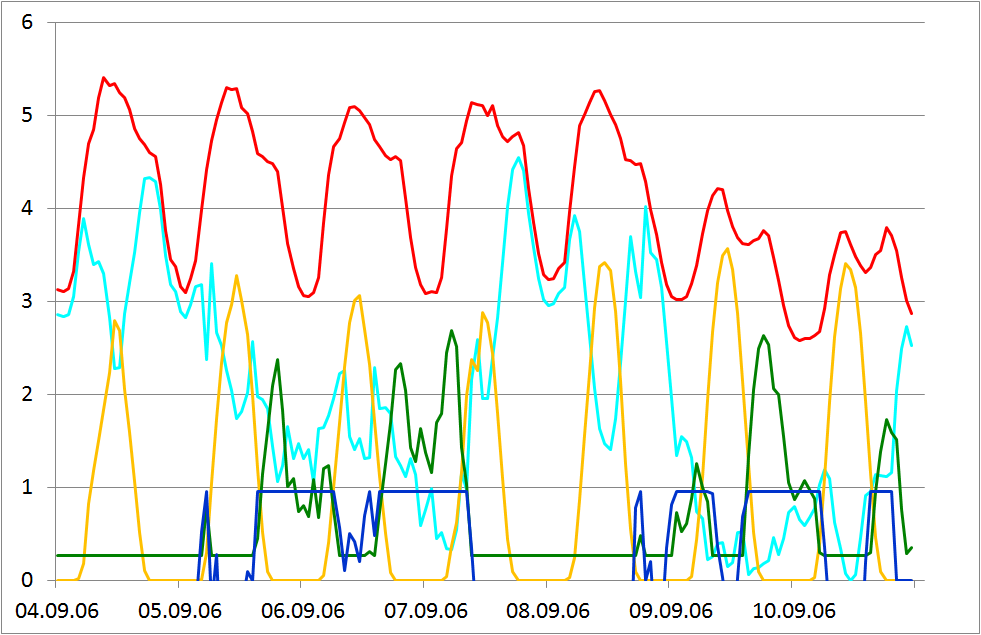 A KKW simulation for Frome
Excel Tabelle mit UK Daten vom Centre for Alternate Technology (CAT)
Benötigt stundenweise Stromnachfragedaten für Frome
    - Nachfrage durch Bevölkerungsdaten in Südwestengland skaliert?
Bedarf PV- und Windressourcen in UK oder Südwestengland stundenweise pro Jahr
Angenommene PV- u. Wind KKW Ziele für UK
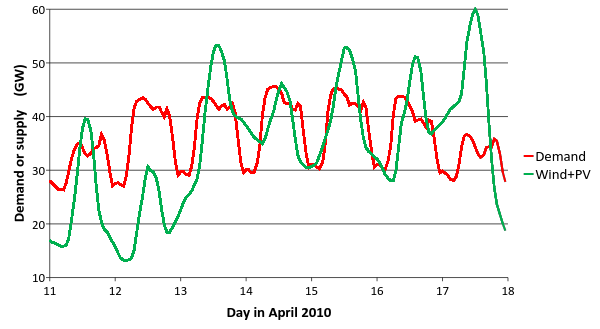 Storage
Inflexible Kernenergie obsolet, durch vollerneuerbare Energievers.
Lagerraum: Konkurrenz Kernenergie mit günstiger Windenergie
Lagerplatz verwertet Versorgungsüberschuss wieder
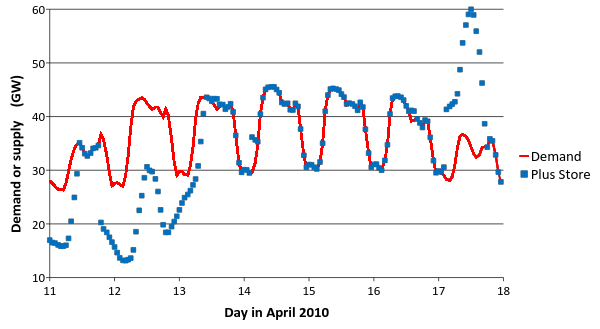 Biogas
Versorgung weniger als Nachfrage: Biogas
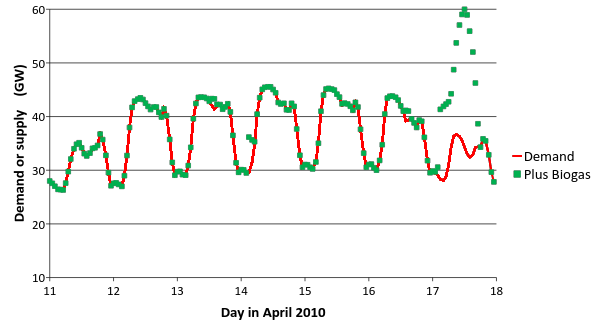 Das Netz wird übermäßige Windschwänkungen glätten
Schlussfolgerungen
Tabelle könnte Ziele für PV-, Wind- und Biogasenergieerzeugung setzen um eine voll-erneuerbare Frome zu erreichen 

PV: Haushälte, Schulen, Silkmill, usw. dazu motivieren
Wind: Versorgungsverträge, eigene Anlage bauen?
Biogas: Äquivalente Lebensmittelabfälle/ landwirtschaftliche Abfälle for AD sammeln
Bewohner für Umschalten motivieren 
Neuberechnung von Zielen für Hydroenergie und Umschalten